2020
全球拉緊報
全球拉緊報
防疫大作戰
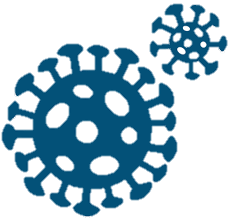 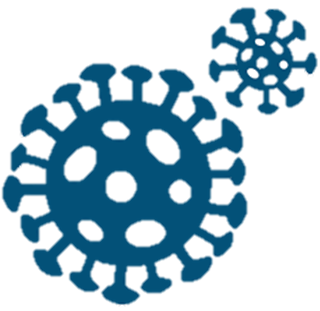 武漢肺炎在全球肆虐
有許多醫護人員選擇站在第一線
保護人們的安全
只是為了能有一個更好的台灣
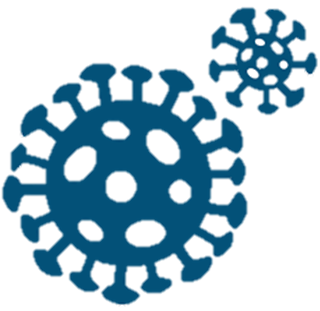 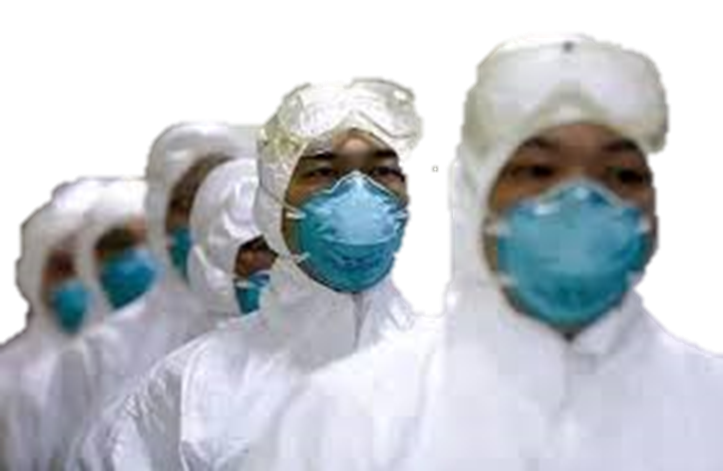 要如何防範武漢肺炎呢?
平時要勤洗手
絕對不是只沖水
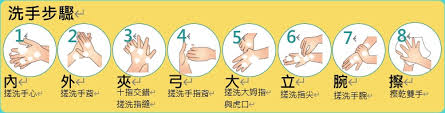 正確洗手7字訣
!
口罩只能帶一次
用完就必須丟掉
記得丟完口罩也要洗手喔
接觸人群時要戴口罩!
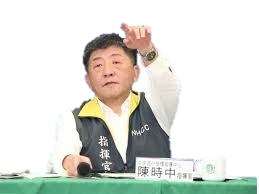 連蠟筆小新都在防疫你還不跟著防疫嗎?
蠟筆小新雖然在日本但是他也跟著我們一起防疫  !
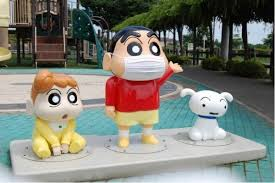 依情節輕重，違反居家檢疫規定分別開罰1萬元罰鍰計有63人、5萬元罰鍰計有1人、7萬元罰鍰計有4人；違反居家隔離規定遭開罰6萬元罰鍰1人。 北市衛生局提醒於居家隔離或檢疫者於隔離或檢疫期間，如未配合中央流行疫情指揮中心防治措施，即日依嚴重特殊傳染性肺炎防治及紓困振興特別條例從重裁罰
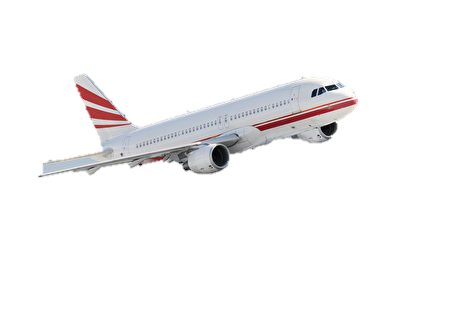 從國外回來時記得自主隔離14天
如果有發燒或其他症狀的話
記去醫院檢查
如果違反居家隔離者會開罰
得武漢肺炎會有的症狀
得流感會有的症狀
2020
武漢肺炎
帶走許多人的性命
我們一定要好好防疫
不要讓這些人白白犧牲
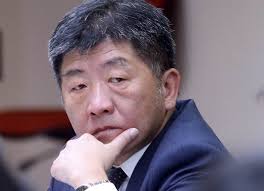 I see you~
記得戴口罩喔
你做壞事
我在看!
你沒戴口罩
阿中在看!
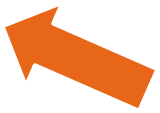 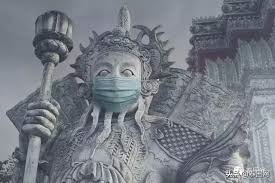 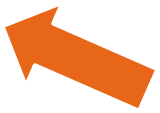 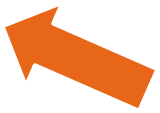 全民防疫
人人有份
大家一起加油
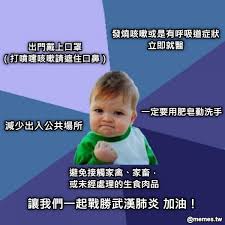 加油
!